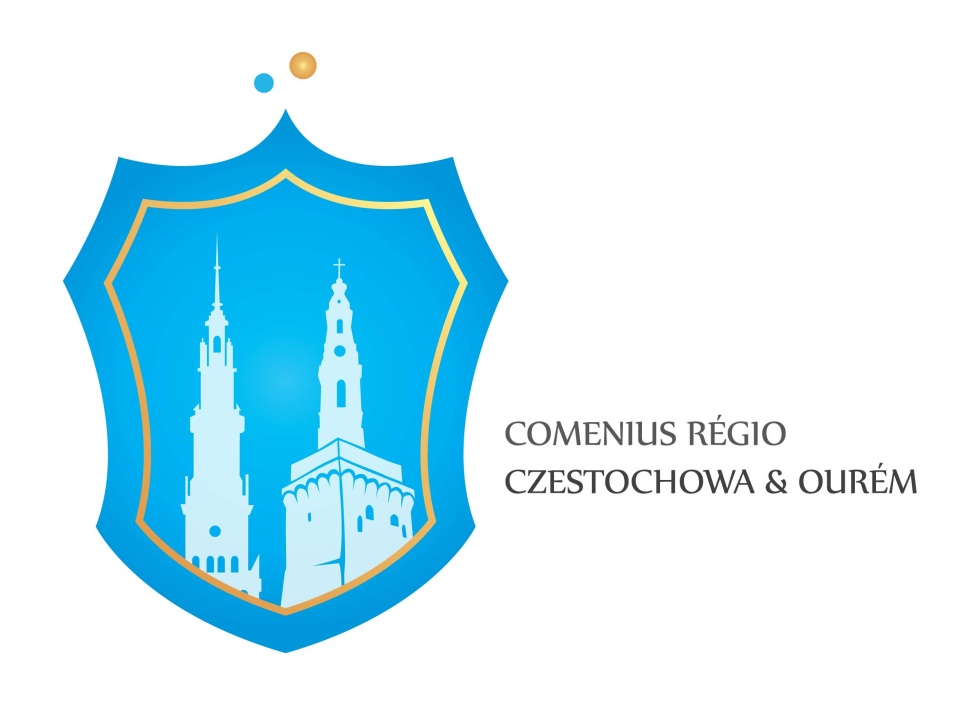 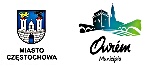 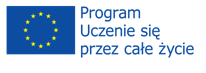 Development of education in tourism

Comparison of results obtained in surveys in the cities Ourem and Częstochowa
Development of education in tourism - presentations of results and conclusions
SURVEY ADRESSED TO THE TOURISTS
Development of education in tourism - presentations of results and conclusions
The survey was addressed to 457 tourists visiting the shrine of Fatima and 152 tourists visiting Jasna Gora in Czestochowa. For most desire to visit these facilities was the main reason for the arrival. Most tourists visiting Fatima (78%) and Czestochowa (89%) while planning their trip did not use the services of a travel agencies. In contrast, the part of the tourists that used services of travel agencies in both cases was pleased and highly appreciated their quality.
Development of education in tourism - presentations of results and conclusions
Answer to the question: It is their first visit to Czestochowa / Fatima
Poland
Portugal
Development of education in tourism - presentations of results and conclusions
The answer to the question: the visit is only to visit Jasna Gora / Sanctuary of Fatima
Poland
Portugal
Development of education in tourism - presentations of results and conclusions
Other places / cities that were planned to visit
Poland
Portugal
Development of education in tourism - presentations of results and conclusions
The answer to the question:  Did they used the services of travel agencies
Poland
Portugal
Development of education in tourism - presentations of results and conclusions
Evaluation of the quality of services provided by the travel agency
Polska
Portugalia
Development of education in tourism - presentations of results and conclusions
Almost 80% of visitors of the cities organized the visit by themselves, or took advantage of the offer of the parish (20%). To get the information about Czestochowa and Jasna Góra tourists used the Internet and got information from friends and family, while 35% at all this information was not sought. For tourists visiting Fatima, the situation was similar, with the fact that almost 20% had some information as well from previous visits.
Development of education in tourism - presentations of results and conclusions
If not used service of  travel agency, who organized your trip
Poland
Portugal
Development of education in tourism - presentations of results and conclusions
Where did you get informations about journey?
Poland
Portugal
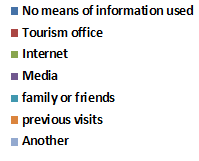 Development of education in tourism - presentations of results and conclusions
As for the accommodation, in both cases it was mainly the hotel (Częstochowa - 61%, Fatima - 63%). Infrastructure in both cities was assessed at a high level, over 70% of both groups of tourists were also satisfied with the services offered by the city restaurant. Overall rating of accommodation also was on a good and a very good level
As far as the means of transport tourists visiting Czestochowa chosen in most car (29%) and bus (23%), while almost half of the tourists visiting Fatima arrived by car (45%) and 18% by airplane. Most of the tourists visiting both cities also planned a tour of the other monuments. Overall rating of the visit to Czestochowa was on a good or very good level (66%), similar in Fatima (91%)
Development of education in tourism - presentations of results and conclusions
City od accomodation
Poland
Portugal
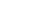 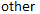 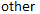 Development of education in tourism - presentations of results and conclusions
Place of accomodation
Poland
Portugal
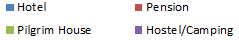 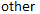 Development of education in tourism - presentations of results and conclusions
Overall rating of accomodation
Poland
Portugal
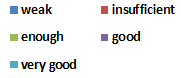 Development of education in tourism - presentations of results and conclusions
The rating of catering service
Poland
Portugal
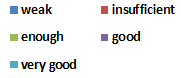 Development of education in tourism - presentations of results and conclusions
Overall rating of the visit in Częstochowa/Ourem
Poland
Portugal
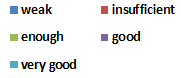 Development of education in tourism - presentations of results and conclusions
THE SURVEY ADRESSED TO THE ENTREPRENEURS
Development of education in tourism - presentations of results and conclusions
23 entrepreneurs from Częstochowa and 41 entrepreneurs from Ourem gave the answers about the questions included in surveys. Among the surveyed  companies, both in Poland and Portugal dominate small and medium-sized enterprises which prefere to hire employees with vocational training
Entrepreneurs were also asked about the recruitment process in connection with the employees with vocational Training. In both cases, the results were not satisfactory. Entrepreneurs from Poland said that there are moderately (53%) and low (33%), similar situation was in the case of Portugal (32% - moderate, 44% - not enough)
Development of education in tourism - presentations of results and conclusions
Number of workers employed
Poland
Portugal
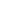 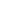 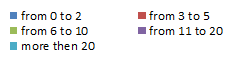 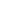 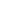 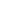 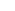 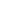 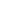 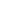 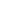 Development of education in tourism - presentations of results and conclusions
Do they preffered  employees who have professional training course
Poland
Portugal
Development of education in tourism - presentations of results and conclusions
Do the candidates in recruitement process have a training in the desired area
Poland
Portugal
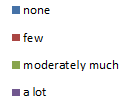 Development of education in tourism - presentations of results and conclusions
The areas where it is the most difficult to find qualified employees are kitchen and reception 
Polish entrepreneurs believe that higher education level does not necessarily translate into better performance of duties (73%), while in Portugal the situation is quite different, 46% believe that having a higher education has an impact on the quality of work, 44% believe that it is not always, and only 10% of respondents agree with the opinion of Polish entrepreneurs.
Development of education in tourism - presentations of results and conclusions
In what areas is most difficult to find qualified employees?
Poland
Portugal
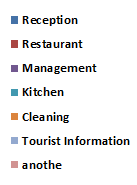 Development of education in tourism - presentations of results and conclusions
The level of education of person working in the enterprise
Poland
Portugal
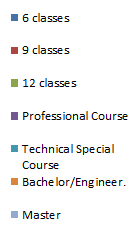 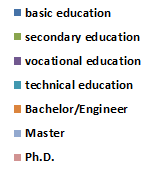 Development of education in tourism - presentations of results and conclusions
In your opinion higher level of education of  workers translates into better performance of his duties?
Poland
Portugal
Development of education in tourism - presentations of results and conclusions
The percentage of workers with higher educational level compared to the rest in both countries is very similar. The largest number of companies ranges from 0 to 20%, and from 21-60%.
Development of education in tourism - presentations of results and conclusions
What is the percentage of workers with vocational training based on the total number of employees?
Poland
Portugal
Development of education in tourism - presentations of results and conclusions
Another issue raised in the survey was about the areas of vocational education which gives employees the appropriate knowledge and skills necessary for the proper performance of their duties. In the case of Polish are the following areas: 
management /administration (87%), cleaning (85%) and reception (63%). 
Entrepreneurs in Portugal had similar feelings: cleaning (83%), reception (85%) and management and administration (76%). Entrepreneurs from both countries have also identified similar areas requiring additional training, such as foreign languages​​, information technology and customer service.
Development of education in tourism - presentations of results and conclusions
Areas where person with vocationl training have knowledge and skills necessary to good  performance of their duties Scale from 1(weak) do 5(very high)
Poland
Portugal
Development of education in tourism - presentations of results and conclusions
Areas where employees need additional training
Poland
Portugal
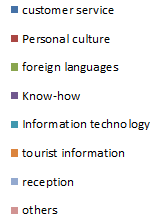 Development of education in tourism - presentations of results and conclusions
Entrepreneurs had a different opinion when it comes to additional training for employees with higher education level. Polish entrepreneurs in the majority (93%) felt that these courses are in this case unnecessary, while half of the entrepreneurs in Portugal believes that these workers also need additional training . In both countries over the past three years, most enterprises did additional trainings for their employees. In Portugal, over 90% of enterprises were aimed at the fulfillment of legal obligations, while in Poland only in the case of 39%. In both Poland and Portugal, the primary reason of the additional training was to improve the skills of employees.
Development of education in tourism - presentations of results and conclusions
Do you think that employees with higher education level need additional training?
Poland
Portugal
Development of education in tourism - presentations of results and conclusions
Do your company provide additional training to the employees in last three years?
Poland
Portugal
Development of education in tourism - presentations of results and conclusions
Areas where employees have been trained
Poland
Portugal
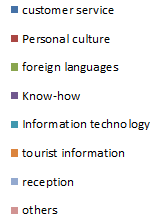 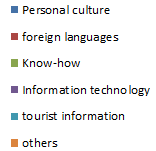 Development of education in tourism - presentations of results and conclusions
SURVEY ADRESSED TO THE STUDENTS
Development of education in tourism - presentations of results and conclusions
Surveys were addressed to students in Poland and Portugal. 280 students from Częstochowa and 204 students from Ourem answered on the questions included in surveys. Age of students in both countries ranged from 16 to 20 years. When selecting a school, students were guided mainly personal preferences (Polish-54%, Portugal-41%) and easier access to the labor market (30% and 35%). All students from Portugal held a professional practice. In Poland 83%. The practice in Poland in most cases lasted one month, in Portugal duration of the professional practice  ranged between 1 and 2 months
Development of education in tourism - presentations of results and conclusions
Age of the respondents
Poland
Portugal
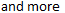 Development of education in tourism - presentations of results and conclusions
Motivation for the course frequency
Poland
Portugal
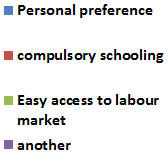 Development of education in tourism - presentations of results and conclusions
Did you have training in the workplace?
Poland
Portugal
Development of education in tourism - presentations of results and conclusions
Duration of training in the workplace
Poland
Portugal
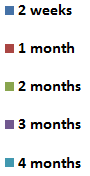 Development of education in tourism - presentations of results and conclusions
The students were asked about the usefulness of the knowledge gained in school during the practice. Students answers from both countries were satisfactory, as in most areas of knowledge has proved to be a good and a very good level 

In Poland, the situation looked best when it comes to: 
teamwork skills (81%) 
interpersonal relationships (71%) 
or knowledge (66%) 

In none of the analyzed areas of students did not demonstrate significant shortcomings.
Development of education in tourism - presentations of results and conclusions
How do you evaluate the application of your acquired knowledge to your work performance? Scale from 1(weak) do 5(very high)
Poland
Portugal
Development of education in tourism - presentations of results and conclusions
Poland
Portugal
Development of education in tourism - presentations of results and conclusions
The students were also asked about what kind of skills or abilities, should be the most valued by the employers. Answers of respondents in both countries looked very similar. According to the respondents the most important are: 
punctuality 
sense of responsibility, 
organizational skills, 
mobility and ease in performing the tasks, 
identifying and solving problems
Development of education in tourism - presentations of results and conclusions
What do you think will be more valued in your work performance in the context of workscale from 1(no meaning) to 5(necessary)
Poland
Portugal
Development of education in tourism - presentations of results and conclusions
Poland
Portugal
Development of education in tourism - presentations of results and conclusions
The levels of satisfaction with the level of educational services in the cases of students from both countries were similar (Polish-68%, Portugal-58%). In case of the plans of the students after graduate, the part of students from the Poland (25%) plan to work in the profession and studies, only 24% plan studies and another 20% plan working in the profession. 
In case of the students from Portugal most students (70%) are going to start working in the profession.
Development of education in tourism - presentations of results and conclusions
Are there other areas of knowledge that should be included of the training program at your school?
Poland
Portugal
Development of education in tourism - presentations of results and conclusions
Which one?
Poland
Portugal
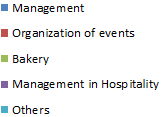 Development of education in tourism - presentations of results and conclusions
What is a level of satisfaction with the educational services provided by your school
Poland
Portugal
Development of education in tourism - presentations of results and conclusions
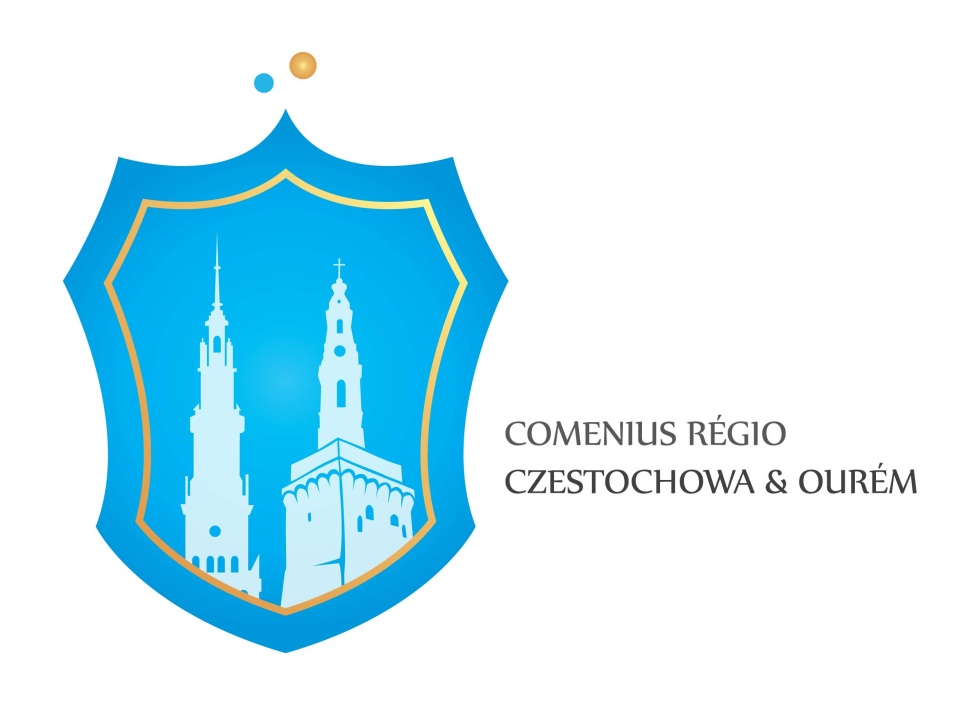 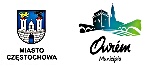 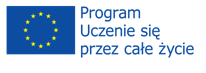 Rozwój edukacji w turystyce


Porównanie wyników ankiet przeprowadzonych w Ourem i Częstochowie
Rozwój edukacji w turystyce - Prezentacja wyników i wniosków z ankiet
52
ANKIETA ADRESOWANA DO TURYSTÓW ODWIEDZAJĄCYCH CZĘSTOCHOWĘ I FATIMĘ
Rozwój edukacji w turystyce - Prezentacja wyników i wniosków z ankiet
53
Ankieta została przeprowadzona wśród 457 osób odwiedzających Fatimę i 152 osób odwiedzających Częstochowę. Dla większości chęć zwiedzenia sanktuariów (Jasna Góra i Sanktuarium w Fatimie) była głównym powodem przybycia. Większość odwiedzających Fatimę (78%)  i Częstochowę (89%) podczas planowania swojej wycieczki nie skorzystało z usług biura podróży. Natomiast ta część, która z usług tych skorzystała w obu przypadkach była zadowolona i wysoko oceniła ich jakość.
Rozwój edukacji w turystyce - Prezentacja wyników i wniosków z ankiet
54
Czy to Twoja pierwsza wizyta w Częstochowie/Ourem?
Polska
Portugalia
Rozwój edukacji w turystyce - Prezentacja wyników i wniosków z ankiet
55
Odpowiedź na pytanie czy celem wizyty jest tylko Jasna Góra/Sanktuarium w Fatimie
Polska
Portugalia
Rozwój edukacji w turystyce - Prezentacja wyników i wniosków z ankiet
56
Jakie inne miasta/miejsca planujesz odwiedzić podczas tej wizyty?
Polska
Portugalia
Rozwój edukacji w turystyce - Prezentacja wyników i wniosków z ankiet
57
Czy podczas tej wizyty korzystałeś z usług biura podróży?
Polska
Portugalia
Rozwój edukacji w turystyce - Prezentacja wyników i wniosków z ankiet
58
Ocena jakości usług świadczonych przez biuro podróży
Polska
Portugalia
Rozwój edukacji w turystyce - Prezentacja wyników i wniosków z ankiet
59
Prawie 80% odwiedzających oba miasta swój wyjazd zorganizowało samodzielnie, bądź skorzystało z oferty parafii (20%).  Jeżeli chodzi o informacje o miejscu pobytu turyści odwiedzający Częstochowę czerpali je z Internetu oraz od rodziny i przyjaciół, 35% natomiast w ogóle informacji tych nie szukało. W przypadku odwiedzających Fatimę sytuacja wyglądała podobnie, z tym, że prawie 20% posiadało pewne informacje także z poprzednich wizyt.
Rozwój edukacji w turystyce - Prezentacja wyników i wniosków z ankiet
60
Inni organizatorzy wyjazdu (w przypadku nie skorzystania z usług biura podróży)
Polska
Portugalia
Rozwój edukacji w turystyce - Prezentacja wyników i wniosków z ankiet
61
Miejsce zaczerpnięcia informacji o celu podróży
Polska
Portugalia
Rozwój edukacji w turystyce - Prezentacja wyników i wniosków z ankiet
62
Jeżeli chodzi o miejsce zakwaterowania w obu przypadkach był to głównie hotel (Częstochowa – 61%, Fatima – 63%). Infrastruktura w obu miastach została oceniona na wysokim poziomie, ponad 70% obu grup turystów było także zadowolonych z usług restauracyjnych oferowanych przez miasta. Ogólna ocena zakwaterowania także wyglądała podobnie i była na dobrym i bardzo dobrym poziomie
Natomiast jeśli chodzi o środek transportu turyści odwiedzający Częstochowę wybrali w większości samochód (29%) i autokar (23%), natomiast prawie połowa turystów zwiedzających Fatimę  przyjechało własnym samochodem (45%), a 18% samolotem. Większość turystów, odwiedzających oba miasta zaplanowało także zwiedzanie innych zabytków. Turyści swoją całą wizytę w Częstochowie ocenili na dobrym i bardzo dobrym poziomie (66%), podobnie 91%  turyści zwiedzający Fatimę. Ponad 87% odwiedzających chce powtórnie wrócić do Częstochowy
Rozwój edukacji w turystyce - Prezentacja wyników i wniosków z ankiet
63
Miejsce noclegu(w przypadku gdy wycieczka zawierała nocleg)
Polska
Portugalia
Rozwój edukacji w turystyce - Prezentacja wyników i wniosków z ankiet
64
Obiekt zakwaterowania
Polska
Portugalia
Rozwój edukacji w turystyce - Prezentacja wyników i wniosków z ankiet
65
Ogólna ocena zakwaterowania
Polska
Portugalia
Rozwój edukacji w turystyce - Prezentacja wyników i wniosków z ankiet
66
Poziom usług gastronomicznych w Częstochowie/Fatimie
Polska
Portugalia
Rozwój edukacji w turystyce - Prezentacja wyników i wniosków z ankiet
67
Ocena całej wizyty w Częstochowie/Fatimie
Polska
Portugalia
Rozwój edukacji w turystyce - Prezentacja wyników i wniosków z ankiet
68
ANKIETA PRZEPROWADZONA WŚRÓD PRZEDSIEBIORCÓW Z POLSKI I PORTUGALII
Rozwój edukacji w turystyce - Prezentacja wyników i wniosków z ankiet
69
23 przedsiębiorców z Częstochowy i 41 przedsiębiorców z Ourem odpowiedziało na pytania zawarte w ankietach. Zarówno w Polsce jak i Portugali dominowały małe i średnie przedsiębiorstwa, które preferowały zatrudniać pracowników z wykształceniem kierunkowym
Przedsiębiorcy zostali także zapytani czy w procesie rekrutacji pojawiają się pracownicy z wykształceniem pożądanym do wykonywania danej pracy. W obu przypadkach wyniki nie były zadowalające. Przedsiębiorcy z Polski stwierdzili, że jest ich umiarkowanie (53%) i mało (33%), podobnie sytuacja wyglądała w przypadku Portugali (32%- umiarkowanie, 44%- mało)
Rozwój edukacji w turystyce - Prezentacja wyników i wniosków z ankiet
70
Ilość zatrudnionych pracowników
Polska
Portugalia
Rozwój edukacji w turystyce - Prezentacja wyników i wniosków z ankiet
71
Odpowiedź na pytanie czy preferują pracowników z wykształceniem wyższym
Polska
Portugalia
Rozwój edukacji w turystyce - Prezentacja wyników i wniosków z ankiet
72
Odpowiedź na pytanie czy podczas procesu rekrutacji na stanowisko pojawiają się pracownicy z wykształceniem pożądanym do wykonywania danej pracy
Polska
Portugalia
Rozwój edukacji w turystyce - Prezentacja wyników i wniosków z ankiet
73
Jeśli chodzi o obszary, w których najtrudniej znaleźć wykwalifikowanego pracownika były to głównie kuchnia i recepcja. 
Polscy przedsiębiorcy uważają, że wyższe wykształcenie niekoniecznie przekłada się na lepsze pełnienie obowiązków (73%), natomiast w Portugalii sytuacja wygląda zupełnie inaczej, 46% uważa, że posiadanie wyższego wykształcenia ma wpływ na jakość pracy, 44% uważa, że nie zawsze, a zaledwie 10% ankietowanych zgadza się z opinią Polskich przedsiębiorców.
Rozwój edukacji w turystyce - Prezentacja wyników i wniosków z ankiet
74
Obszary w których najtrudniej znaleźć wykwalifikowanego pracownika
Polska
Portugalia
Rozwój edukacji w turystyce - Prezentacja wyników i wniosków z ankiet
75
Poziom wykształcenia pracowników
Polska
Portugalia
Rozwój edukacji w turystyce - Prezentacja wyników i wniosków z ankiet
76
Odpowiedź na pytanie czy w opinii przedsiębiorców wyższe wykształcenie pracowników przekłada się na lepsze wykonywanie przez niego obowiązków
Polska
Portugalia
Rozwój edukacji w turystyce - Prezentacja wyników i wniosków z ankiet
77
Natomiast procent pracowników z wyższym wykształceniem w stosunku do reszty w przypadku obu państw wygląda bardzo podobnie. W największej ilości przedsiębiorstw wynosi on od 0 do 20%, oraz od 21-60%.
Rozwój edukacji w turystyce - Prezentacja wyników i wniosków z ankiet
78
Procent pracowników z wykształceniem kierunkowym w stosunku do całkowitej liczby pracowników
Polska
Portugalia
Rozwój edukacji w turystyce - Prezentacja wyników i wniosków z ankiet
79
Kolejną kwestią poruszoną w ankiecie było to w jakich obszarach wykształcenie zawodowe daje pracownikom odpowiednią wiedzę i umiejętności potrzebne do prawidłowego pełnienia swoich obowiązków. W przypadku Polski są to następujące obszary: dyrekcja/administracja (87%), sprzątanie (85%) i recepcja (63%). Przedsiębiorcy z Portugalii mieli podobne odczucia: sprzątanie (83%), recepcja (85%) oraz dyrekcja i administracja (76%). Przedsiębiorcy z obu krajów wskazali także podobne obszary wymagające dodatkowych szkoleń, tj. języki obce, technologie informacyjne i obsługa klienta.
Rozwój edukacji w turystyce - Prezentacja wyników i wniosków z ankiet
80
Obszary w których pracownicy posiadający wykształcenie zawodowe posiadają wiedzę i umiejętności niezbędne do pełnienia powierzonych im obowiązkóww skali od 1(słabe) do 5(bardzo dobre)
Polska
Portugalia
Rozwój edukacji w turystyce - Prezentacja wyników i wniosków z ankiet
81
Obszary w których pracownicy potrzebują dodatkowych szkoleń wewnętrznych
Polska
Portugalia
Rozwój edukacji w turystyce - Prezentacja wyników i wniosków z ankiet
82
Mieli oni natomiast inne zdanie jeśli chodzi o dodatkowe szkolenia dla pracowników z wykształceniem wyższym, mianowicie Polscy przedsiębiorcy w większości (93%) uznali, że szkolenia te w tym przypadku są zbędne, natomiast połowa przedsiębiorców z Portugalii uważa, że ci pracownicy także potrzebują dodatkowych szkoleń. W obu krajach w ciągu ostatnich 3 lat, w większości przedsiębiorstw przeprowadzone zostały szkolenia. W Portugalii w ponad 90% przedsiębiorstwach ich celem było wypełnienie prawnych zobowiązań, natomiast w Polsce tylko w przypadku 39%. Zarówno w Polsce jak i Portugalii podstawowym zadaniem szkoleń było podniesienie kwalifikacji pracowników.
Rozwój edukacji w turystyce - Prezentacja wyników i wniosków z ankiet
83
Odpowiedź na pytanie czy pracownicy z wyższym wykształceniem nie potrzebują dodatkowych szkoleń
Polska
Portugalia
Rozwój edukacji w turystyce - Prezentacja wyników i wniosków z ankiet
84
Odpowiedź na pytanie czy w ciągu trzech lat w firmach zostały przeprowadzone szkolenia dla pracowników
Polska
Portugalia
Rozwój edukacji w turystyce - Prezentacja wyników i wniosków z ankiet
85
Obszary szkoleń pracowników
Polska
Portugalia
Rozwój edukacji w turystyce - Prezentacja wyników i wniosków z ankiet
86
ANKIETA PRZEPROWADZONA WŚRÓD UCZNIÓW Z POLSKI I PORTUGALII
Rozwój edukacji w turystyce - Prezentacja wyników i wniosków z ankiet
87
Ankieta została przeprowadzona wśród 280 uczniów z Polski i 204 uczniów z Ourem Ankiety zostały przeprowadzone wśród uczniów w Polsce i Portugalii. Wiek uczniów w obu krajach wahał się od 16 do 20 lat. Podczas wyboru szkoły uczniowie kierowali się głównie preferencjami osobistymi (Polska-54%, Portugalia-41%) oraz łatwiejszym dostępem do rynku pracy (odpowiednio 30% i 35%). Wszyscy uczniowie z Portugalii odbyli praktykę zawodową, w Polsce było to 83%. Praktyka w Polsce w większości przypadków trwała 1 miesiąc, w Portugali jej długość wahała się między 1 a 2 miesiącami.
Rozwój edukacji w turystyce - Prezentacja wyników i wniosków z ankiet
88
Wiek respondentów
Polska
Portugalia
Rozwój edukacji w turystyce - Prezentacja wyników i wniosków z ankiet
89
Czynniki motywujące przy wyborze szkoły
Polska
Portugalia
Rozwój edukacji w turystyce - Prezentacja wyników i wniosków z ankiet
90
Uczniowie którzy odbyli praktykę zawodową
Polska
Portugalia
Rozwój edukacji w turystyce - Prezentacja wyników i wniosków z ankiet
91
Czas trwania praktyki
Polska
Portugalia
Rozwój edukacji w turystyce - Prezentacja wyników i wniosków z ankiet
92
W przypadku uczniów z Portugalii, podobnie wiedza uzyskana w szkole była najbardziej przydatna w takich obszarach jak: 

praca w zespole (81%), 
zdolności organizacyjne (71%), 
wiedza specjalistyczna oraz stosunki interpersonalne (66%)

również nie wykazali oni znaczących braków wiedzy w żadnej dziedzinie
Rozwój edukacji w turystyce - Prezentacja wyników i wniosków z ankiet
93
Przydatność umiejętności nabytych w szkole w trakcie odbywania praktyki w skali od 1(niekorzystnie) do 5(bardzo korzystanie)
Polska
Portugalia
Rozwój edukacji w turystyce - Prezentacja wyników i wniosków z ankiet
94
cd.
Polska
Portugalia
Rozwój edukacji w turystyce - Prezentacja wyników i wniosków z ankiet
95
Uczniowie zostali także zapytania o to jakie umiejętności bądź predyspozycje według nich powinny być najbardziej cenione przez pracodawcę. Odpowiedzi ankietowanych w obu krajach wyglądały bardzo podobnie. Według ankietowanych najważniejsza są: 
punktualność 
poczucie odpowiedzialności, 
zdolności organizacyjne, 
zręczność i łatwość w wykonywaniu powierzonych zadań , 
identyfikacja i rozwiązywanie problemów
Rozwój edukacji w turystyce - Prezentacja wyników i wniosków z ankiet
96
Umiejętności, które według uczniów powinny być najbardziej cenione przez pracodawcęw skali od 1(bez znaczenia) do 5(konieczne)
Polska
Portugalia
Rozwój edukacji w turystyce - Prezentacja wyników i wniosków z ankiet
97
cd.
Polska
Portugalia
Rozwój edukacji w turystyce - Prezentacja wyników i wniosków z ankiet
98
Stopień zadowolenia z poziomu usług edukacyjnych także w przypadkach uczniów z obu państw był podobny (Polska-68%, Portugalia– 58%). Natomiast jeśli chodzi o plany uczniów po zakończeniu szkoły, to część uczniów z Polski (25%) planuje prace w zawodzie oraz studia, 24% tylko studia a kolejne 20% rozpoczęcie pracy w zawodzie.
Natomiast jeśli chodzi o uczniów z Portugalii plany większości uczniów (70%) są podobne, mają oni zamiar rozpocząć pracę w branży.
Rozwój edukacji w turystyce - Prezentacja wyników i wniosków z ankiet
99
Odpowiedź na pytanie czy istnieją inne obszary wiedzy, które powinny być zawarte w programie nauczania szkoły
Polska
Portugalia
Rozwój edukacji w turystyce - Prezentacja wyników i wniosków z ankiet
100
Obszary nauki, które powinny być zawarte w programach nauczania szkół
Polska
Portugalia
Rozwój edukacji w turystyce - Prezentacja wyników i wniosków z ankiet
101
Poziom zadowolenia z usług edukacyjnych świadczonych przez szkołę
Polska
Portugalia
Rozwój edukacji w turystyce - Prezentacja wyników i wniosków z ankiet
102